Agenda (5:00pm-7:30pm)
Administrative announcements
Public comment 
Focus on Idea Categories A-D
Next steps
Meet twice in April?
Continuing community engagement
Public comment

Will fit in a 7-min break around 6:15
Attendance
Administrative announcements (1/4)
For members of the public connecting by phone who wish to make a public comment
Phone number: 1-415-655-0001
Access code: 187 830 0105
When it is time for public comment, dial *3 (Star, and the number 3) to be added to the speaker line

NOTE: If you have problems connecting, email district6ideas@gmail.com or call 1-415-483-9005
Administrative announcements (2/4)
For members of the public connecting by WebEx who wish to make a public comment
When it is time for public comment, click the raise hand icon
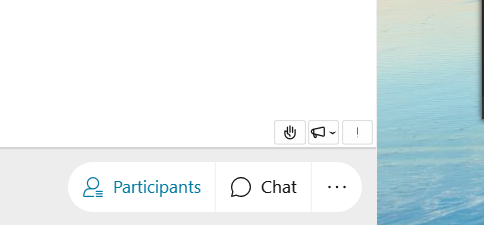 Administrative announcements (3/4)
Tonight we will walk through ideas generated by TF & community
To download the list
Go to https://oewd.org/meeting/street-level-drug-dealing-task-force-march-23-2021-supporting-documents 
Scroll to the bottom of the page
Click on “TF ideas (March 18 2021).pdf”
Administrative announcements (4/4)
Pedro Vidal moved out of state and will no longer serve on Task Force
While LISC/RAND support ends in June, the TF is supposed to sunset in September 2022
Next virtual meeting Tuesday, April 6, 5pm
Public comment
For members of the public connecting by phone who wish to make a public comment, call 1-415-655-0001 (Access code: 187 830 0105) dial *3 (Star, and the number 3) to be added to the speaker line
For members of the public connecting by WebEx who wish to make a public comment, click the raise hand icon







NOTE: If you have problems connecting, email district6ideas@gmail.com or call 1-415-483-9005
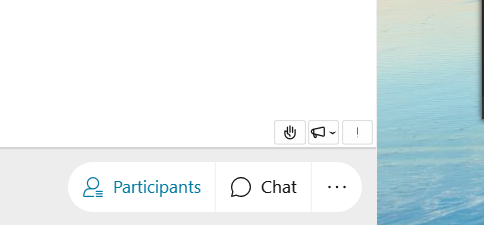 Public comment
Speaker #1:  Support the residents. I support decriminalization and people should be helped by people who want to help them, and not be sent to jail 
Public comment continued at the end of the meeting
Overall comments
We’re making really good progress
This wasn’t supposed to be an easy, straight-forward process
COVID-19 made things even more difficult
Really wish tonight’s meeting was in person
Flurry of feedback is encouraging
General agreement that we need a multi-faceted approach that focuses on ideas that can make a difference in short- & long-run
Important contribution of TF is to help Board of Supervisors and others prioritize
Also need to be thinking about non-govt funding sources
Process and timeline
Sent multiple emails about this in December and based on January meeting we seemed to be in general agreement
Dates changed based on our desire to get more community feedback and have some more detailed discussions about social/racial equity
Bottom line: Our final report is due June 30, 2021
I think this timeline is feasible:
Finalize list of recommendations in April
Write report in May/June
Harms related to street-level drug dealing
We spent a lot of time discussing them early on in the TF
Incorporating recent discussions, seems to be five major categories

Quality of life for residents and other people who spend time in D6 (e.g., trauma, safety, resentment, instability, eroded community image, dealers exploiting people who use drugs)
Health harms from using drugs (e.g., overdose, addiction)
Financial issues and opportunity costs for businesses and govt agencies
Some criminal justice responses to dealing may have negative effects on community & PWUD (will need to balance this against potential benefits if pursued and consider how to mitigate potential harms)
Harms associated with being a dealer (threat of violence, consequences associated with justice involvement including deportation)
When we revise spreadsheet, think we’ll want to be more specific about acute vs. longer-term harms
Of course, not everyone will prioritize these harms in the same way. That’s why the BOS put together such a diverse group of Task Force members
Ideas generated fall into 7 groups
Improving coordination and communication
Increasing outreach
Enriching the community
Providing services for people who use and/or sell drugs
Increasing the efficacy of criminal justice responses
Addressing structural issues (esp. systemic racism and poverty)
Monitoring performance and collecting data

Remember, these are ideas, not TF recommendations. We will start ranking/voting on these ideas next month
Goals for today
Attempt to walk through each of the ideas in categories A-D
22 total (A=7; B=4; C=4; D=7)
Focus on 
Which agencies/orgs would need to be involved
Implementation challenges
Will it address/exacerbate racial and economic inequities?
Does anyone have any problems/issues with this idea?
Can we consolidate/combine some of these ideas?
For those that where there is significant disagreement, we may need to hit pause on the discussion so we can move on
A. Improving coordination and communication
A. Improving coordination and communication
A. Improving coordination and communication
A. Improving coordination and communication
A. Improving coordination and communication
A. Improving coordination and communication
A. Improving coordination and communication
B. Increasing outreach
B. Increasing outreach
B. Increasing outreach
B. Increasing outreach
C. Enriching the community
Remainder of Category C, Categories D-G will be discussed at future meetings
Next steps
Between now and April 20: Continue to discuss ideas, find opportunities for compromise
After April 20, preliminary vote via web survey
Discuss results at the May 4 meeting and decide on how ideas get featured in the report
Final vote via web survey immediately after May 4 meeting
May/June finish final report
Continuing our engagement with other community members
How would you like to do this, and when?
Multiple approaches:
Coordinate efforts with local community groups?
More street outreach?
Host a separate meeting?
Other ideas?
I will send a separate email to TF members about who has time/interest in this
Future meetings and communications outside of regular meetings
Thank you for agreeing to 2 meetings in March
Are you OK with 2 meetings in April? (already have April 6 scheduled)
Add another for April 13 or April 20?
How should we handle communications outside of main meetings?
TF members are technically not required to do anything outside of main meetings
I realize that not everyone can put in the same amount of time and effort
Should we schedule one-on-one meetings with each member?
You can also reach out to one another
Some TF members are meeting on Fridays
Should we think about an all-day meeting, or multiple half-day meetings?
Public comment
For members of the public connecting by phone who wish to make a public comment, call 1-415-655-0001 (Access code: 187 830 0105) dial *3 (Star, and the number 3) to be added to the speaker line
For members of the public connecting by WebEx who wish to make a public comment, click the raise hand icon







NOTE: If you have problems connecting, email district6ideas@gmail.com or call 1-415-483-9005
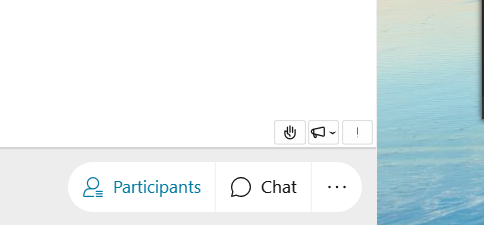 Public comment
Speaker #2: In the wake of the Atlanta shooting, Mayor Breed spoke last weekend about the Guardian Angels coming to the Castro years ago and they helped the community a lot. They could be part of a solution and multi-faceted approach to drug dealing.
Speaker #3: I appreciate everyone on the committee for putting in all this work. I would like to double down that city departments have to buy-in to what is being recommended. It will take all the different city departments to be a part of this change. Some form of oversight to help organizations to communicate better is needed. To get feedback from the community, doing this virtually is the best way to go. This TF is directly connected to MHSF and this is a very complicated issue so the more we can coordinate with each other the better.
Speaker #3: I want to congratulate the team on the progress being made. Creating a coordinating body idea is a very good idea along with the community-based approach. The signs may not be a good idea. People selling drugs will not care about the signs so we should not waste money.
Public comment (emails received from members of the community
See next pages